Targeted Prospect Research & Prospect Management Support
Proactive Pipeline Strategies
Kat Carson, Senior Research Strategist
Dawn Cattoor, Prospect Management Coordinator 
University of Calgary Development & Alumni
October 2024
A bit about us!
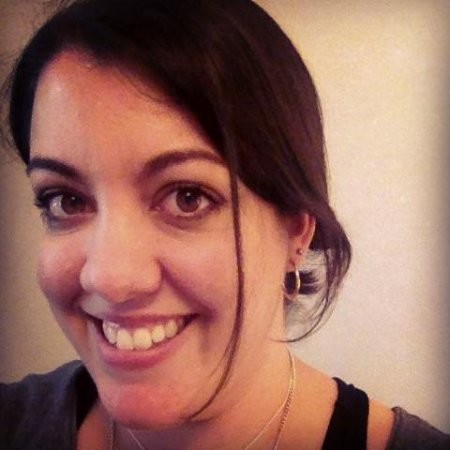 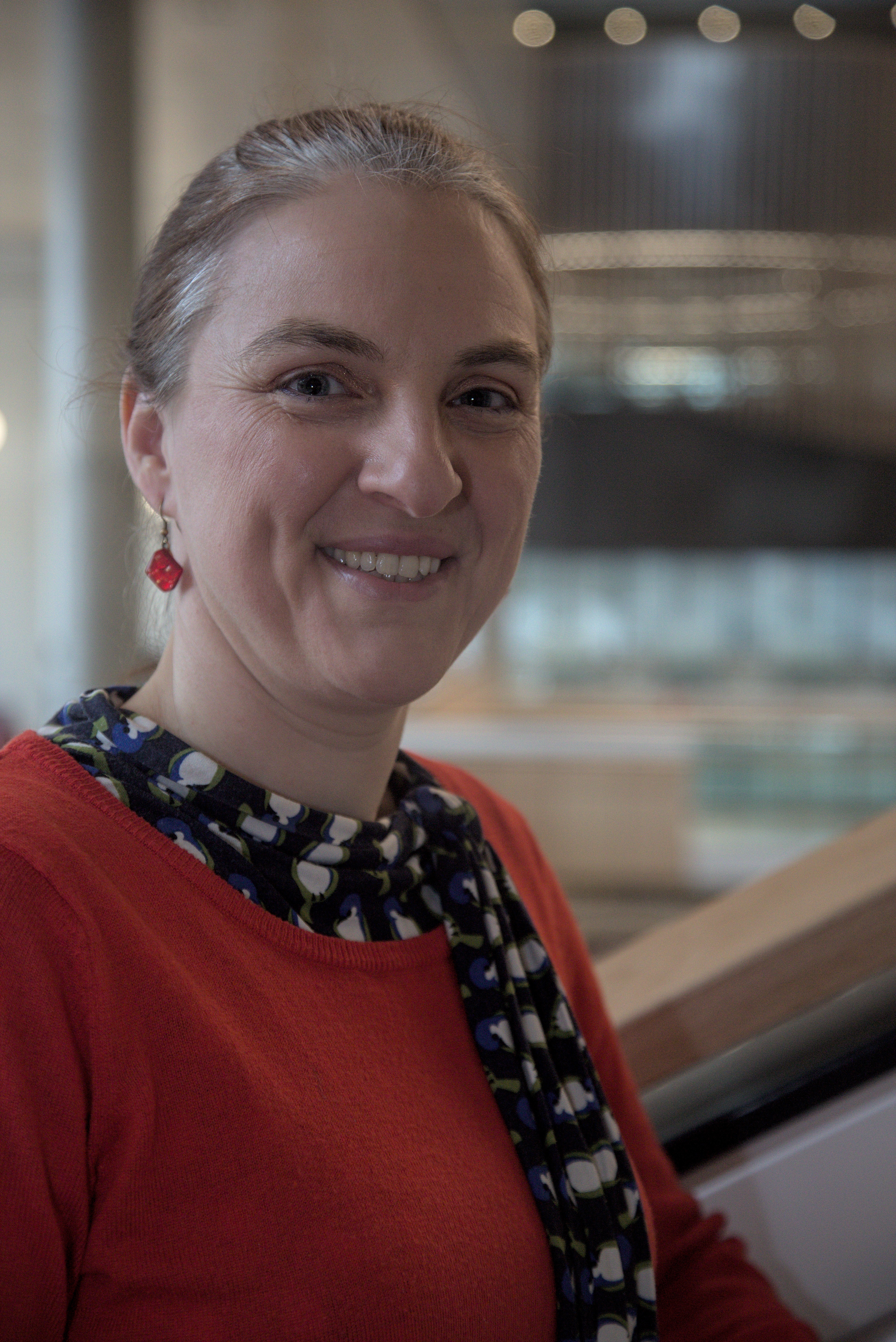 15+ years in Prospect Management and Prospect Research
Has two ginger cats (Marmalade and Toast)
Loves reading, writing, crocheting, and cross stitch
Needs a good book recommendation so put some in the chat
Feel free to get in touch: kbcarson@ucalgary.ca
6 years as Prospect Management Coordinator at UCalgary
Previously Quality Management & Strategy Consultant
Loves reading, spending time in the Rockies (hiking, skiing, camping)
Feel free to get in touch: dawn.cattoor@ucalgary.ca
2
Agenda
Raison d’être
Support
The $64,000 Question
Example 1: Pipeline Optimization (or Scrub)
Or, How Prospect Research & Prospect Management (PRPM) proactively supports a strong pipeline, and efficient & strategic fundraising
Example 2: Pipeline Health Check
Or, How PRPM proactively supports fundraiser work
Considerations & Conclusions (so far…)
Q&A
3
Raison d’être
Revenue development by providing support to frontline fundraising team 
UCalgary in numbers
Annual Fundraising Goal of $120M
42 frontline fundraisers
50 development services staff (incl. stewardship team, data team, gift processing, PRPM)
PRPM team: 10
4
University of Calgary: PRPM
PRPM Team:
Director
Prospect Research: 5 staff
1 manager
3 senior research strategists
1 analyst
Prospect Management: 4 staff
1 manager
3 prospect management coordinators
UCalgary is hybrid (centralized and decentralized frontline teams); PRPM team members are assigned to different faculties/units as liaisons
5
Support
Generally, PRPM support falls into one of two categories:
6
The $64,000* Question…				*Not adjusted for inflation
How Can We Be More Proactive in our Work?
7
Example 1: 
Pipeline Optimization
Pipeline Optimization – What is it?
Proactively supporting a strong pipeline to drive efficient & strategic fundraising
Full review of ALL prospects in a fundraiser’s portfolio
Reduce the portfolio down to only the BEST prospects
High capacity (relative to the fundraiser’s position – ideal capacity for principal gift prospect vs. annual gift prospect is going to look differently)
High affinity for the organization, and high levels of engagement with the organization
Highly interested in supporting the organization
9
Pipeline Optimization – Process
10
Pipeline Optimization – Results
11
Pipeline Optimization – Results
Capacity
Affinity
12
Pipeline Optimization – Results
13
Pipeline Optimization – Results
14
Example 2:
Pipeline Health Check
Pipeline Health Check – What is it?
16
Pipeline Health Check – Process
17
Pipeline Health Check – Process
18
Pipeline Health Check – Process
19
Pipeline Health Check – Results
20
Considerations & Conclusion
Culture – is the PRPM team viewed as a trusted advisor?
Communication - LOTS of conversations within the PRPM team, as well as with fundraisers
Resources & workload – consider an incremental approach
21
Incremental Approach – Solving for Scalability
22
Back to Considerations & Conclusion
Prospect Development can be proactive by:
leveraging our high-level viewpoint, our relationships across teams, our affinity for data, the tools and reports
to make data-driven recommendations
to close the gaps that exist in the pipelines,
and/or to keep the focus on the best prospects,
and to be a trusted advisor for the fundraisers
23
Questions?
24
Thank you!
25